Основные ошибки преаналитического этапа и пути их предотвращения в ЦГКБ№24.
Хлопотова О.Н., врач КДЛ
Согласно ГОСТ Р ИСО 15189 правильное назначение лабораторных тестов и соблюдение правил преаналитического этапа персоналом клинических подразделений являются непременными условиями целесообразной деятельности клинико-диагностической лаборатории и получения адекватной лабораторной информации.
Актуальность
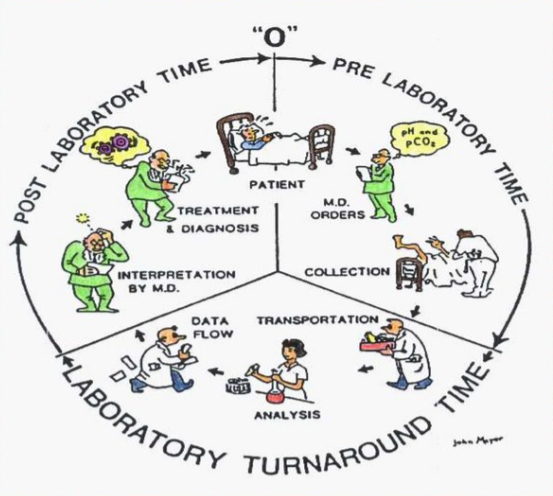 Согласно данным статистики по разным источникам, до 70% процентов ошибок в результатах лабораторных исследований являются следствием нарушений правил работы именно на преаналитическом этапе
Данные ошибки приводят как к снижению качества оказания медицинской помощи, так и к дополнительным финансовым затратам
[Speaker Notes: Lippi G, Plebani M Šimundić AM Quality in laboratory diagnostics: From theory to practice. Biochem Med. 2010; 20: 126–130.]
Выявленные основные ошибки преаналитического этапа в период подготовки к сертификации:
Пациенты не всегда были проинформированы о необходимости подготовки к взятию биоматериала

Нарушены правила идентификации пациента

Не был отработан алгоритм маркировки пробирок и очередность их заполнения

Незнание правил использования жгута

В лаборатории не разработаны критерии отказа в приеме биоматериала
Что делать?
Довести до сведения  клиницистов, процедурных медсестер и пациентов информацию о значимости таких факторов, как:

Соблюдение пациентом диеты
Минимальной физической активности
Положение тела пациента в момент взятия биоматериала (не рекомендуются изменения)
Прием лекарств / инфузии: по возможности указывать в направлении, какие препараты принимает пациент
1. Пациент не проинформирован о необходимости подготовки к взятию биоматериалачто сделано
Общие рекомендации и правила подготовки пациентов для сдачи анализов
Приказом утвержден перечень информационных материалов (памяток)для пациентов
2.Нарушены правила идентификации пациентачто сделано для лаборатории
Разработка СОПов, регламентирующих взятие биоматериала
Необходимо использовать  в направлении два основных идентификатора:— полное имя пациента (Ф. И. О.);— дату рождения
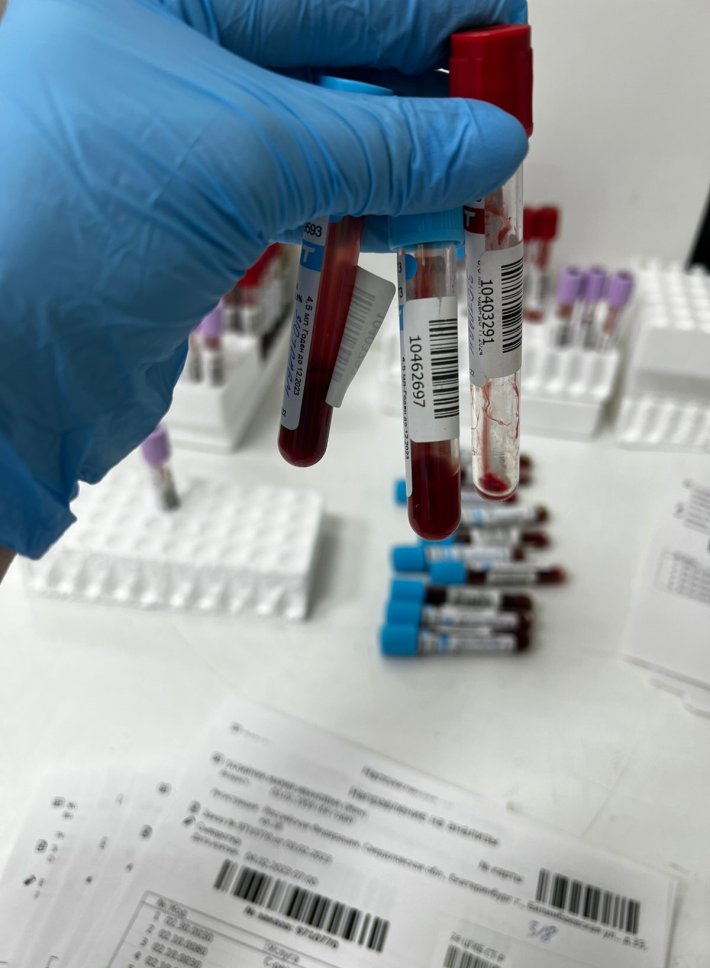 Примерно 1% от всех поступающих проб – неправильно идентифицированы
При анализе исследований  пациентов в динамике в стационаре обнаруживаются единичные пробы не соответствующие предыдущим, что заставляет проводить аудит исследований  данного пациента с помощью отдела качества медицинской помощи.
Разработан приказ об идентификации пациентов, инструкция по преаналитическому этапу по идентификации проб пациентов
3.Отсутствие алгоритма маркировки и очередности заполнения пробирок
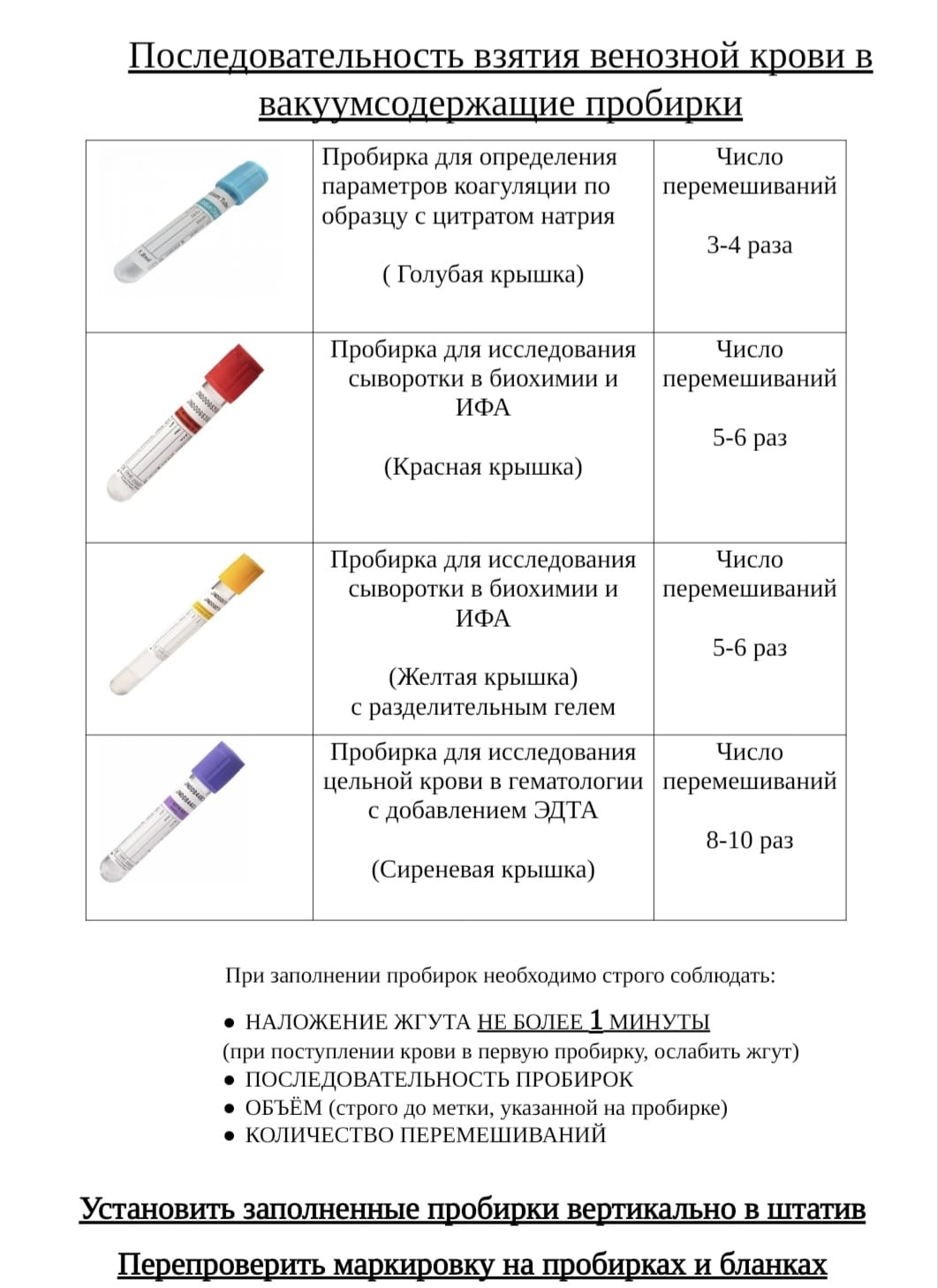 ПРОБЛЕМЫ-
Слишком высокое/низкое/неровное наклеивание штрих кода
Отсутствие маркировки или данных пациента на пробирках
на группу крови, гепатиты, ВИЧ,сифилис
Нарушение правил очередности заполнения пробирок
Проведены учебы в процедурных кабинетах поликлинических отделений по забору крови и маркировки пробирок
Отработаны электронные заказы
Разработаны ежемесячные отчеты по выбраковке материалов по отделениям 
Создан регламента порядка взятия крови в пробирки в соответствии с рекомендациями Европейской федерации лабораторной медицины, где четко описан порядок процедуры венепункции. Именно такой алгоритм рекомендует Национальный институт качества Росздравнадзора
4.Незнание правил использования жгута
Проблемы-медсестры не знают, на какое время накладывать жгут
 практически всегда просят пациента «поработать кулаком», особенно если у него «плохие вены»
используют один и тот же жгут, не обрабатывая его.
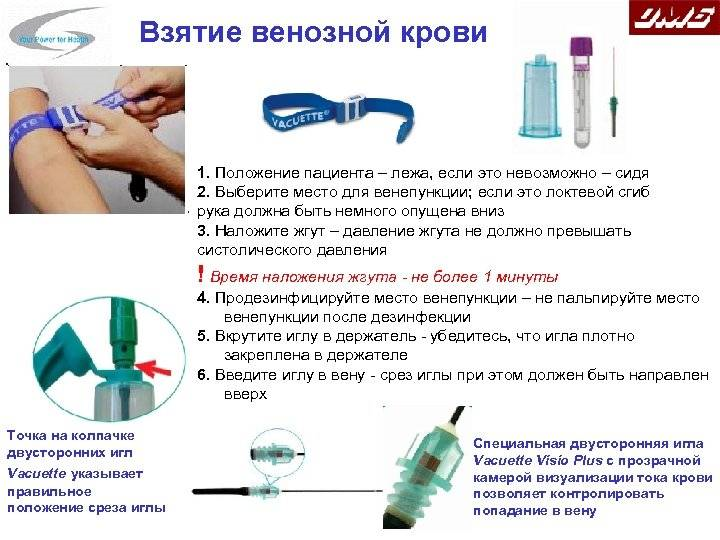 Проведена учеба  с процедурными сестрами и наглядно продемонстрировано, к каким результатам приводит нарушение технологии наложения жгута.
Объяснено, как меняются показатели и почему получаются недостоверные результаты.
Проговорили, насколько важен  труд процедурных сестер  и почему  необходимо строго соблюдать технологию
Разработан СОП 
«Взятие венозной крови в вакуумную пробирку»
5.Отсутствие критериев отказа в приеме биоматериала
ПРОБЛЕМЫ:
Недостаточное количество материала
Сгусток
Гемолиз
 Хилёз
Неправильный выбор пробирки с наполнителем
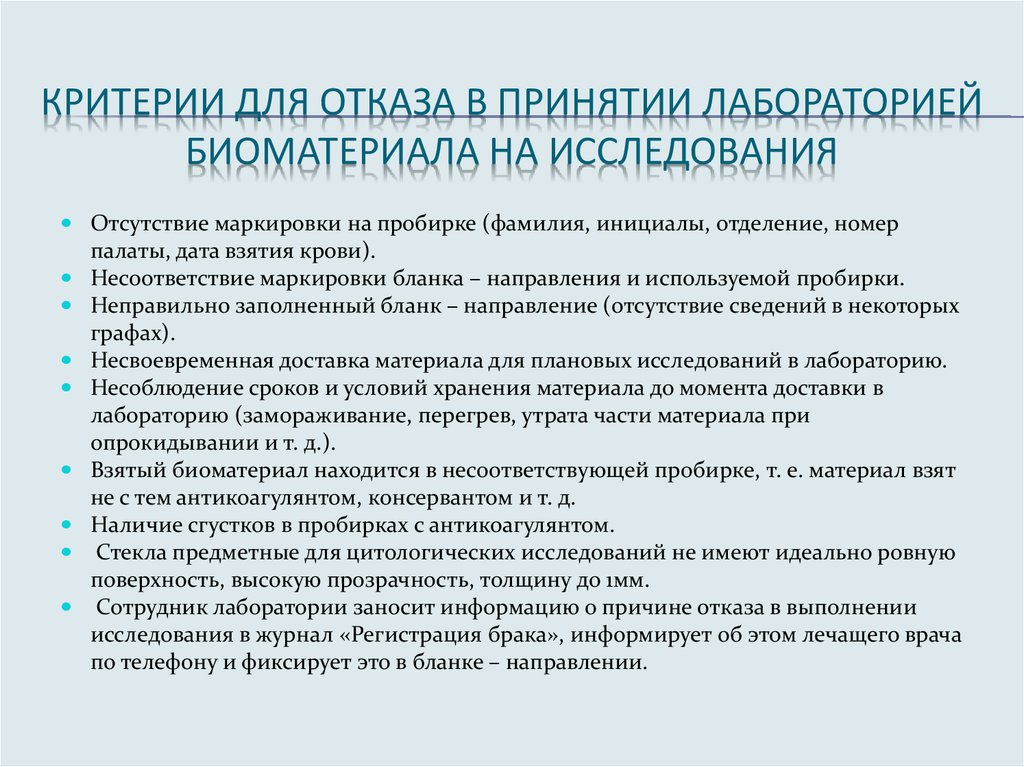 Регистрация ошибок
Ежемесячный анализ по видам ошибок, по отделениям
Работа с персоналом отделений
Разработаны критерии отказа в принятии лабораторией биоматериала на исследования
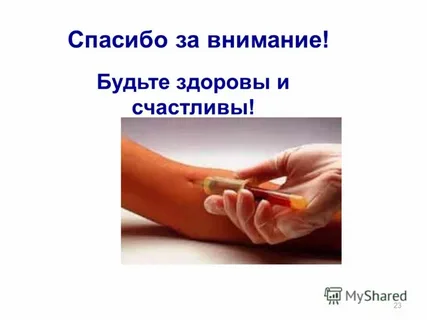